Badger set-up and test in simulator
Tests and setups before running
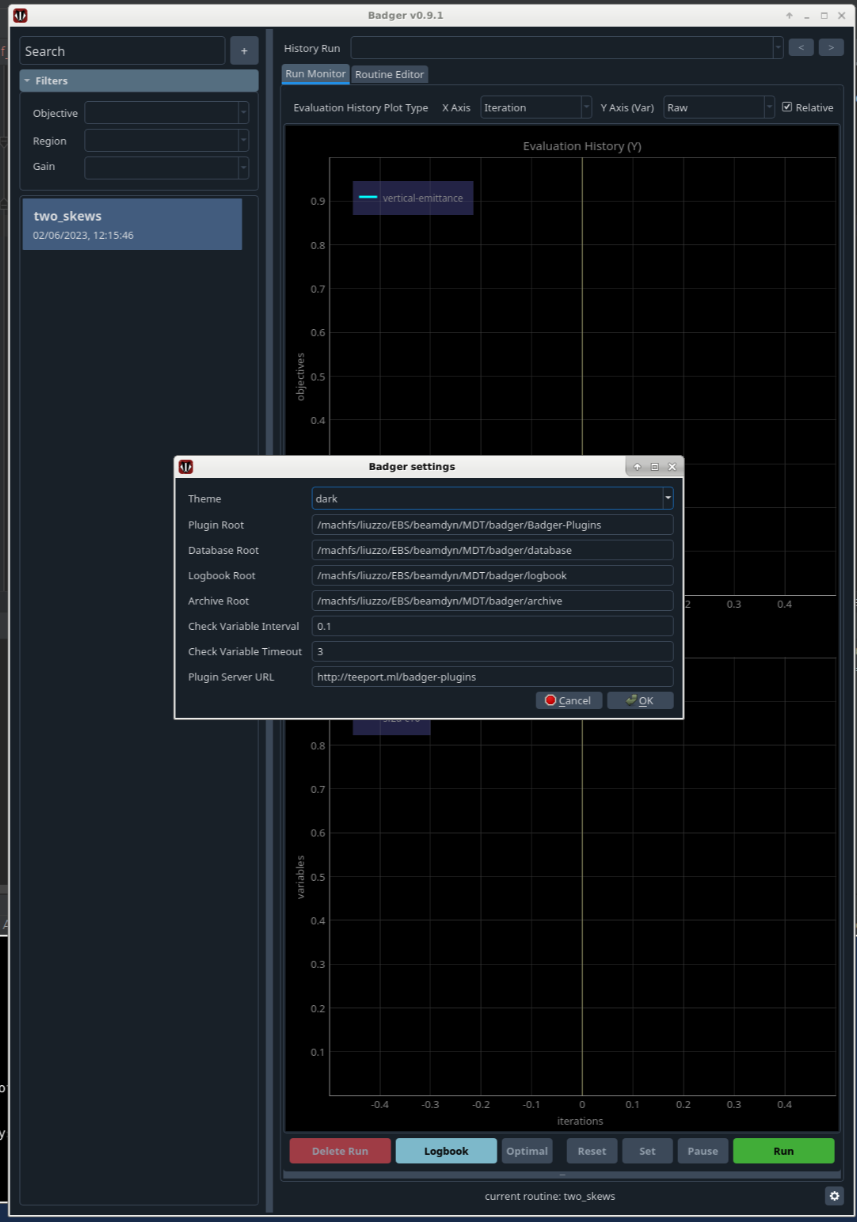 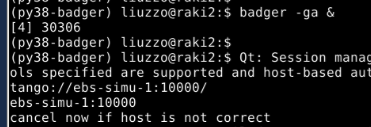 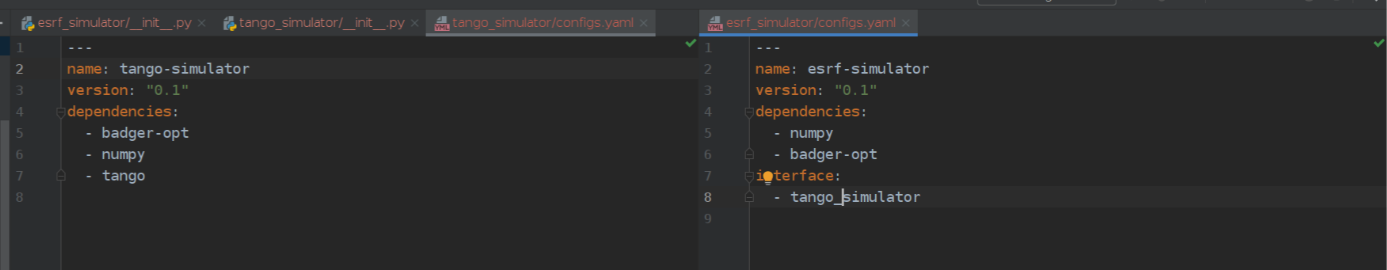 l Title of Presentation l Date of Presentation l Author
Page 2
One single SKEW set to a rather large value:  2.4 pm vertical emittance
l Title of Presentation l Date of Presentation l Author
Page 3
One skew works!
l Title of Presentation l Date of Presentation l Author
Page 4
2 variables
l Title of Presentation l Date of Presentation l Author
Page 5
2 variables basic Bayesian optimizer
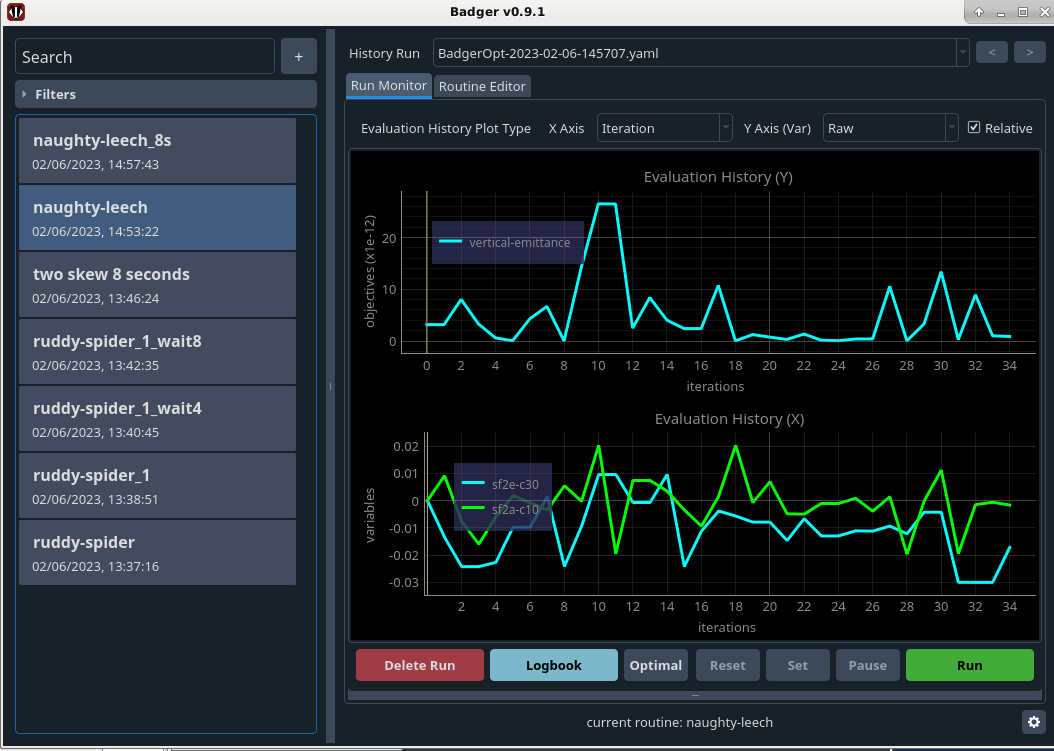 l Title of Presentation l Date of Presentation l Author
Page 6
Bo-torch
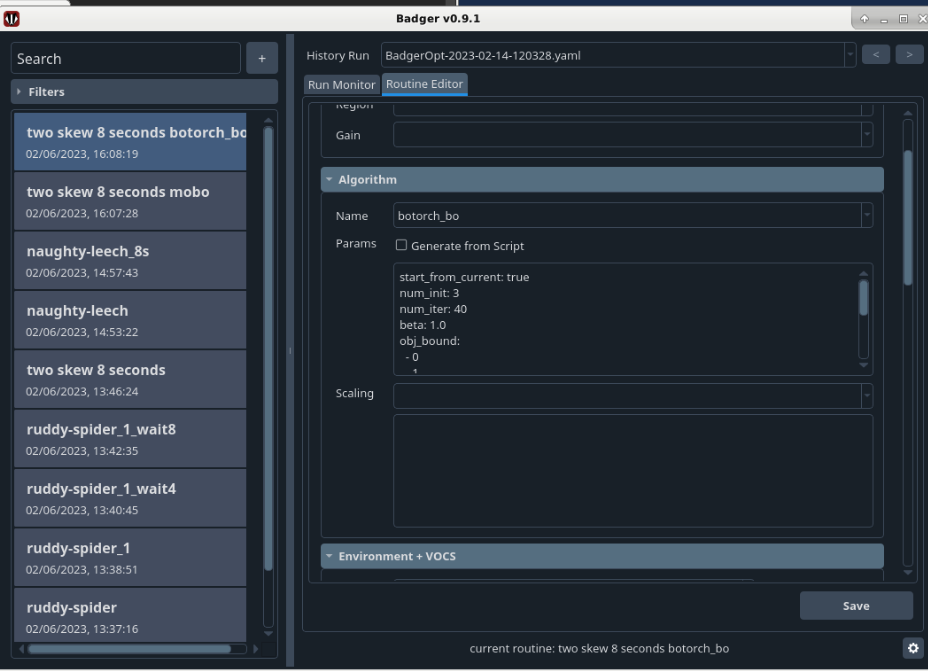 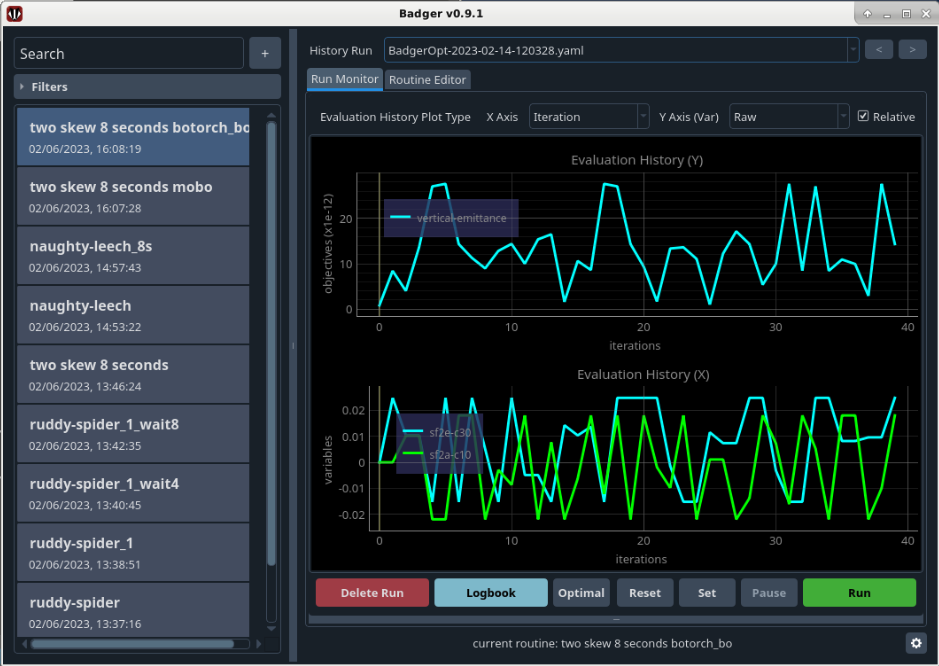 Not reducing
l Title of Presentation l Date of Presentation l Author
Page 7